タイトル
ｴﾝﾄﾘｰｺｰﾄﾞ
様式１－３－１
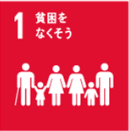 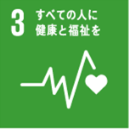 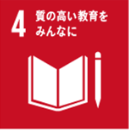 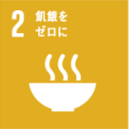 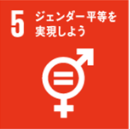 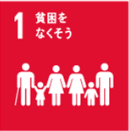 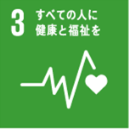 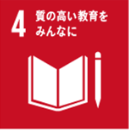 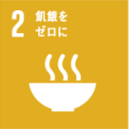 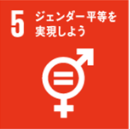 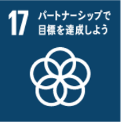 該当するアイコンを
お使い下さい
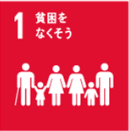 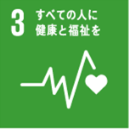 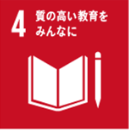 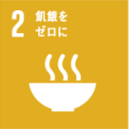 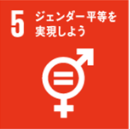 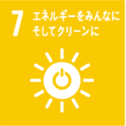 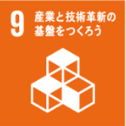 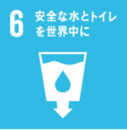 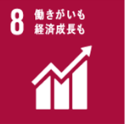 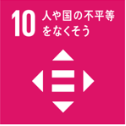 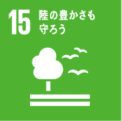 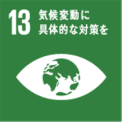 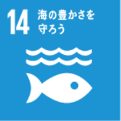 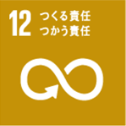 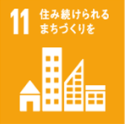 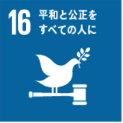 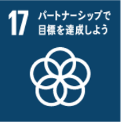